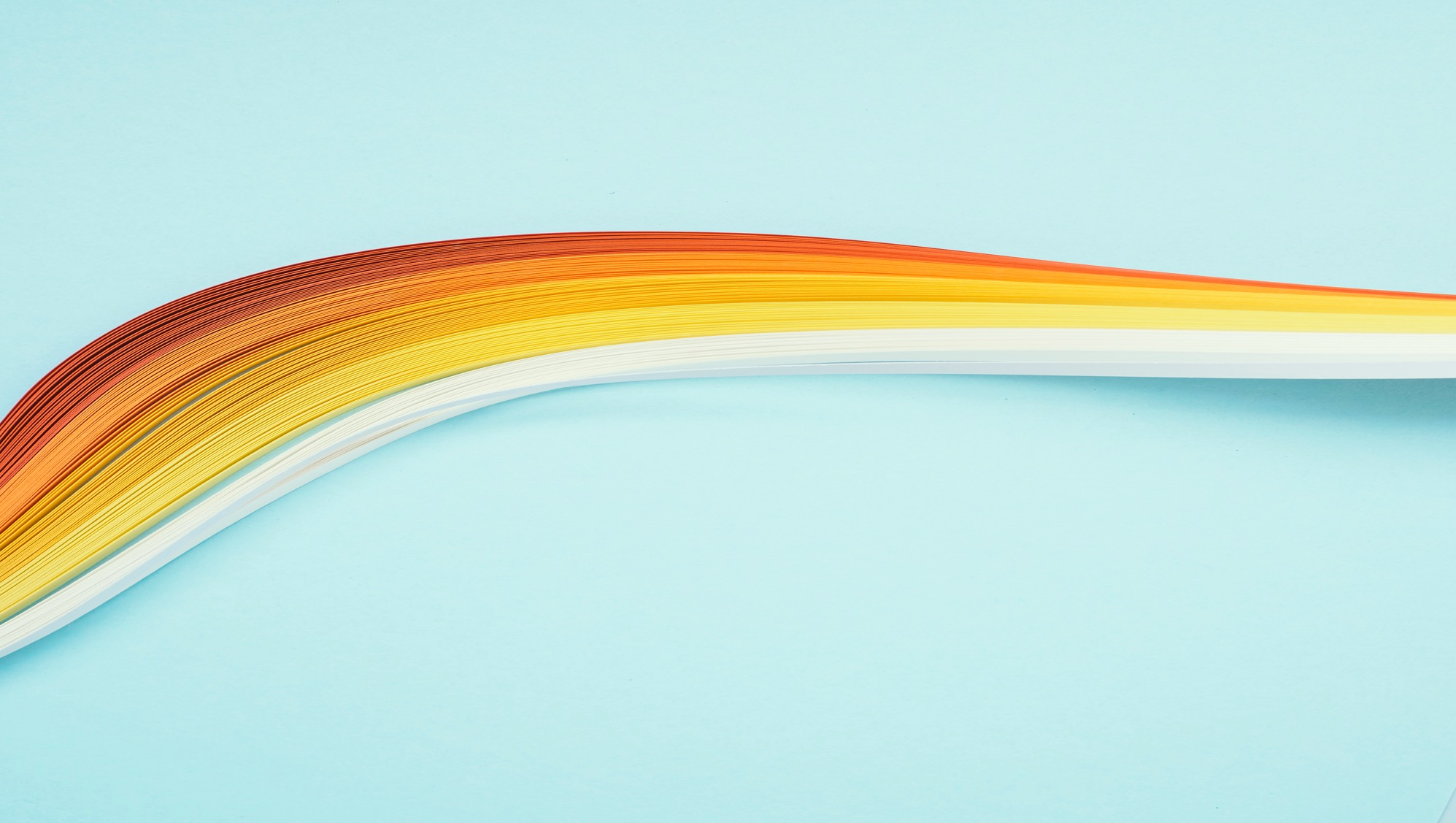 AGILE PRODUCT ROADMAP TEMPLATE – EXAMPLE
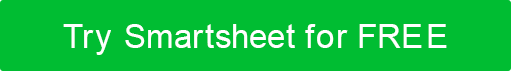 This easy-to-use Agile product roadmap template is ideal for keeping tabs on the status and progress of product-related components. Schedule feature-development details for product, design, development, and quality assurance teams to prioritize key initiatives and present the big picture of expected deliverables. This Agile-specific template helps your team stay focused on brief development iterations and enables you to list key milestones and major deliverables within a flexible timeline.
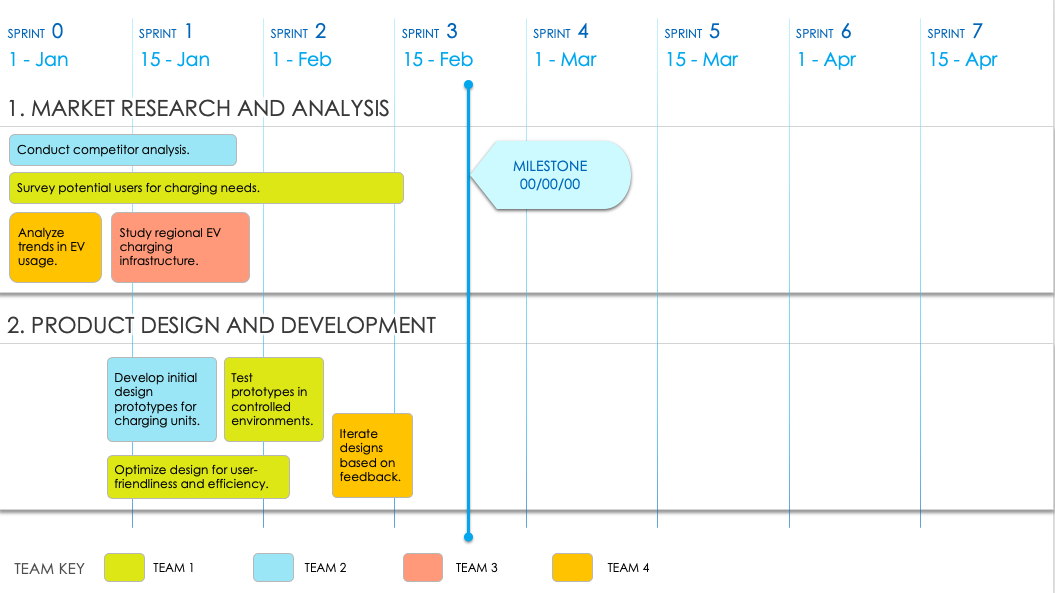 TEAM KEY
TEAM 1
TEAM 2
TEAM 3
TEAM 4
SPRINT 0
SPRINT 1
SPRINT 2
SPRINT 3
SPRINT 4
SPRINT 5
SPRINT 6
SPRINT 7
1 - Jan
15 - Jan
1 - Feb
15 - Feb
1 - Mar
15 - Mar
1 - Apr
15 - Apr
1. MARKET RESEARCH AND ANALYSIS
Conduct competitor analysis.
MILESTONE
00/00/00
Survey potential users for charging needs.
Analyze trends in EV usage.
Study regional EV charging infrastructure.
2. PRODUCT DESIGN AND DEVELOPMENT
Develop initial design prototypes for charging units.
Test prototypes in controlled environments.
Iterate designs based on feedback.
Optimize design for user-friendliness and efficiency.
TEAM KEY
TEAM 1
TEAM 2
TEAM 3
TEAM 4
SPRINT 0
SPRINT 1
SPRINT 2
SPRINT 3
SPRINT 4
SPRINT 5
SPRINT 6
SPRINT 7
1 - Jan
15 - Jan
1 - Feb
15 - Feb
1 - Mar
15 - Mar
1 - Apr
15 - Apr
3. SOFTWARE DEVELOPMENT FOR CHARGING STATIONS
Develop user interface for charging stations.
Create monitoring system for station status.
MILESTONE
00/00/00
Integrate payment processing system.
Implement remote troubleshooting capabilities.
4. MOBILE APP DEVELOPMENT
Design user-friendly app interface.
Integrate app with charging stations.
Add features like location finder, booking, and payment.
Ensure security measures for user data.
TEAM KEY
TEAM 1
TEAM 2
TEAM 3
TEAM 4
SPRINT 0
SPRINT 1
SPRINT 2
SPRINT 3
SPRINT 4
SPRINT 5
SPRINT 6
SPRINT 7
1 - Jan
15 - Jan
1 - Feb
15 - Feb
1 - Mar
15 - Mar
1 - Apr
15 - Apr
5. INFRASTRUCTURE AND DEPLOYMENT PLANNING
Identify strategic locations for charging stations.
MILESTONE
00/00/00
Plan logistics for station installation.
Coordinate with local authorities for permits.
Develop maintenance and servicing schedules.
6. MARKETING AND BRANDING
Create branding strategy.
Develop marketing materials and website.
Plan launch event and promotional activities.
Initiate social media campaigns.
TEAM KEY
TEAM 1
TEAM 2
TEAM 3
TEAM 4
SPRINT 0
SPRINT 1
SPRINT 2
SPRINT 3
SPRINT 4
SPRINT 5
SPRINT 6
SPRINT 7
1 - Jan
15 - Jan
1 - Feb
15 - Feb
1 - Mar
15 - Mar
1 - Apr
15 - Apr
7. TESTING AND QUALITY ASSURANCE
Conduct field tests for charging stations.
MILESTONE
00/00/00
Perform app testing on various devices.
Ensure compliance with safety standards.
Gather user feedback for improvements.
8. LAUNCH AND POST-LAUNCH ACTIVITIES
Officially launch charging stations and app.
Monitor initial user interactions and feedback.
Plan for expansion and new feature additions.
Implement continuous improvement process.